人教版小学数学四年级上册
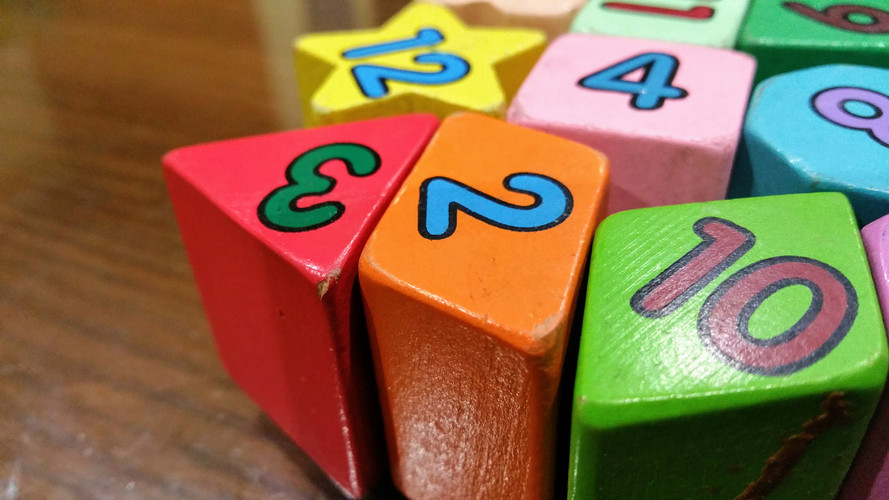 1.1.1 亿以内数的认识
MENTAL HEALTH COUNSELING PPT
第一单元   大数的认识
讲解人：PPT818  时间：20XX
引入新课
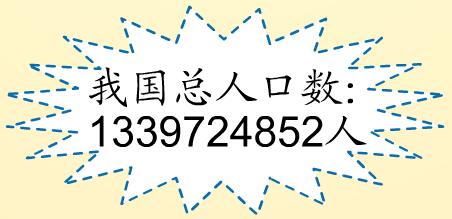 探究新知
在日常生活和生产中，我们经常用到比万大的数。
你知道这个数中每个数字的含义吗？
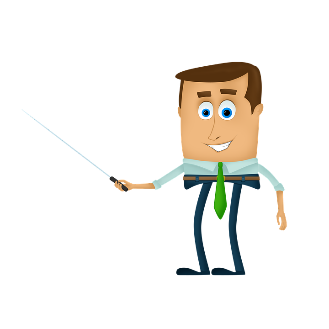 8
个一
1
个万
3
个百
6
个十
2
个千
6
19612368
北京市人口:                                   人
你知道这个“6” 的含义吗？
探究新知
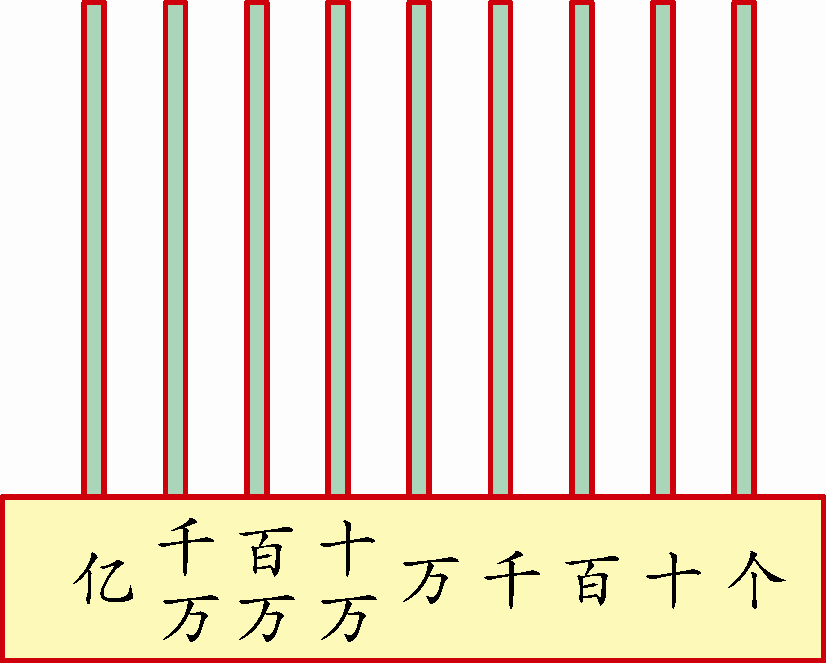 1
9
1
3
2
6
8
19612368
北京市人口:                                    人
6
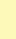 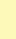 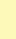 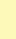 探究新知
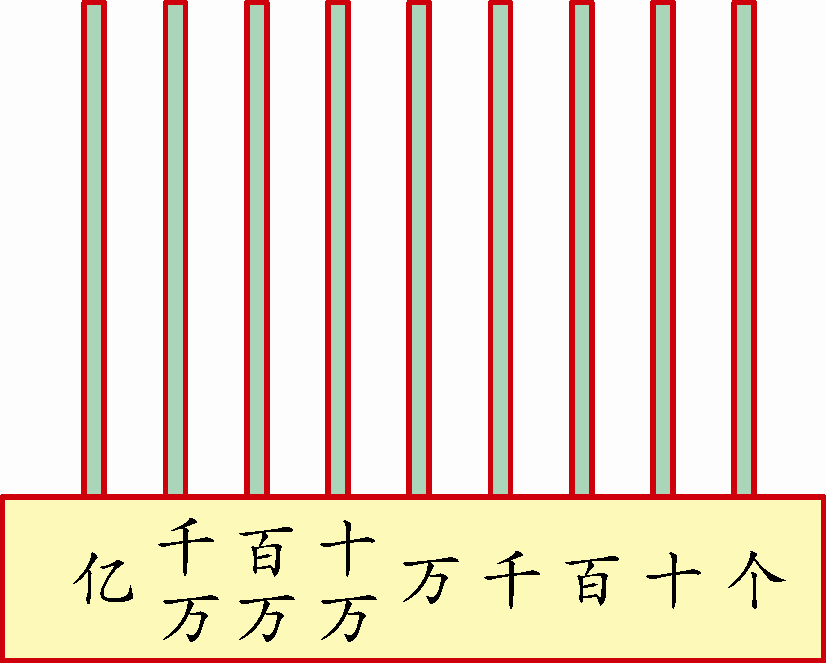 北京市人口：19612368人
一万一万地数，10个一万是十万。
探究新知
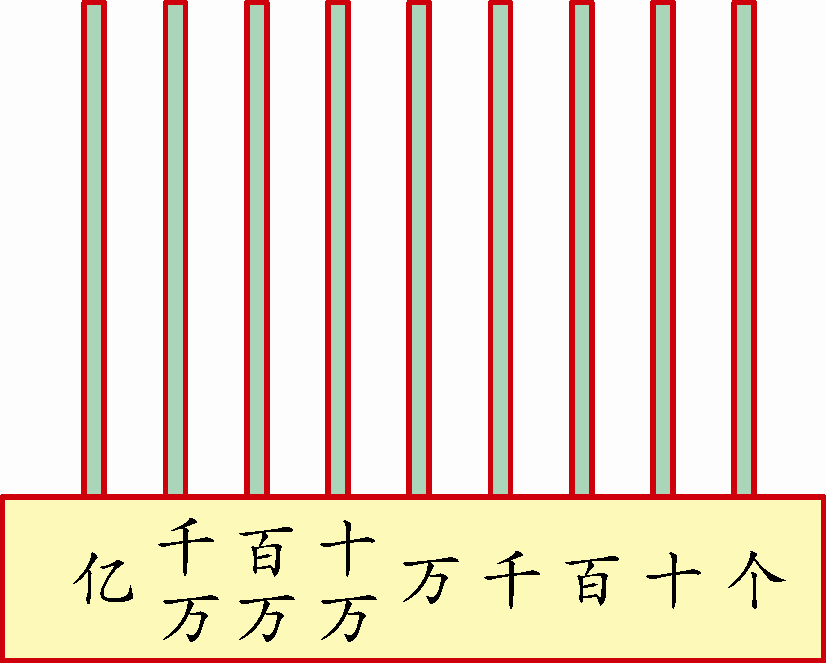 北京市人口：19612368人
十万十万地数，10个十万是一百万。
探究新知
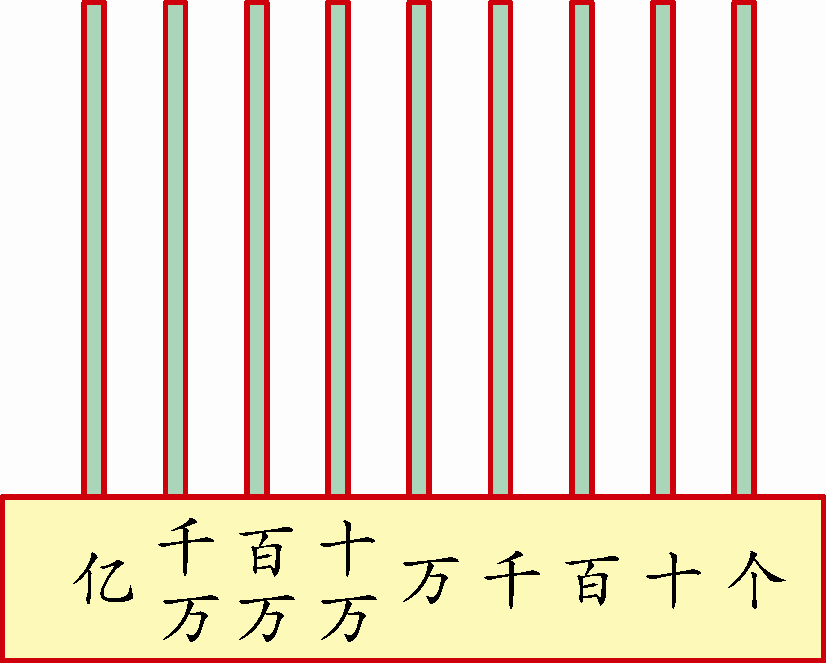 一百万一百万地数，10个一百万是一千万。
北京市人口：19612368人
探究新知
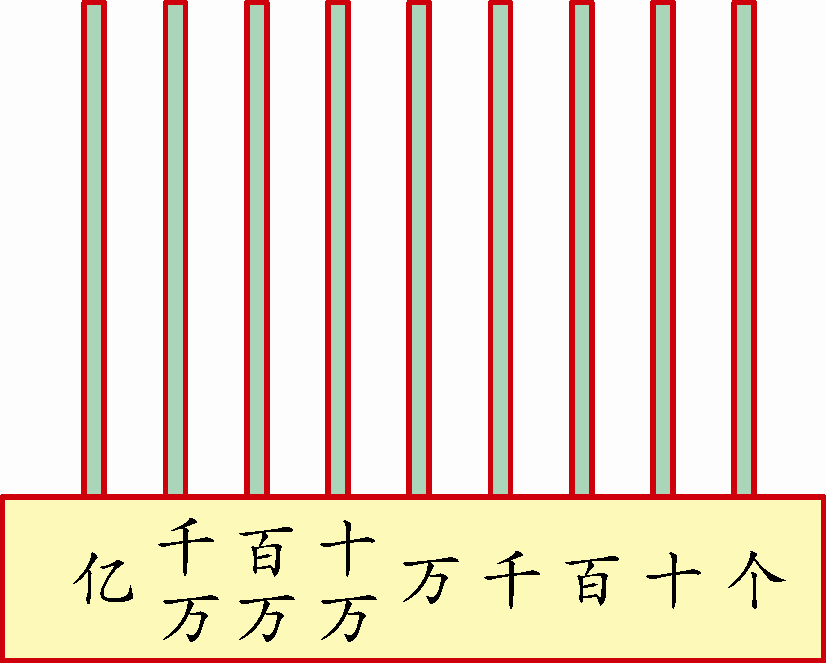 一千万一千万地数，10个一千万是一亿。
北京市人口：19612368人
想一想，每相邻两个计数单位之间有什么关系？
探究新知
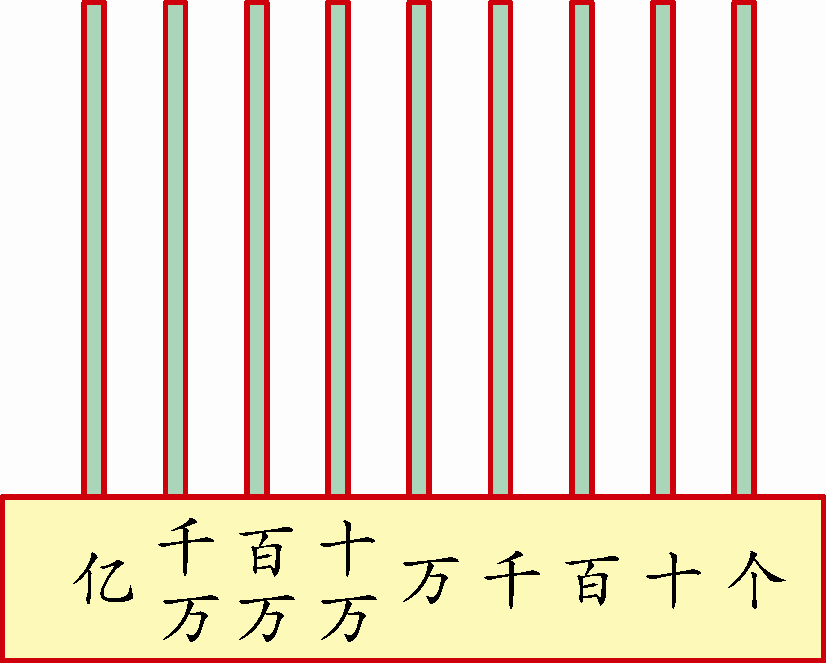 北京市人口：19612368人
1
1
9
9
6
6
1
2
3
6
8
表示9个一百万
表示6个十万
表示1个一千万
探究新知
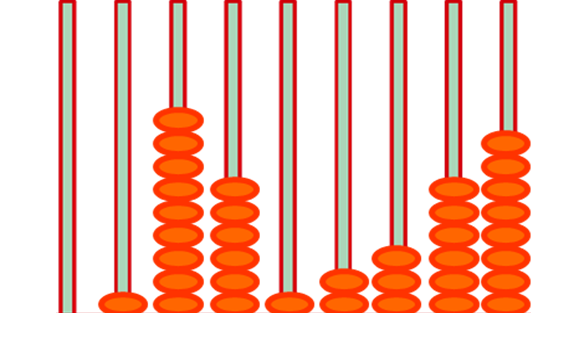 亿 级
万 级
个 级
……
亿
  位
亿
千万位
千万
百万位
百万
十万位
十万
万

位
万
千

位
千
百

位
百
十

位
十
个
  位
个
数级
计数单位
数位
计数单位要按照一定的顺序排列起来，它们所占的位置叫做数位。
1
9
6
6
1
2
3
6
8
互动练习
教材P4  做一做
1.在计数器上拨数。
（1）一万一万地数，从九十六万数到一百零三万。
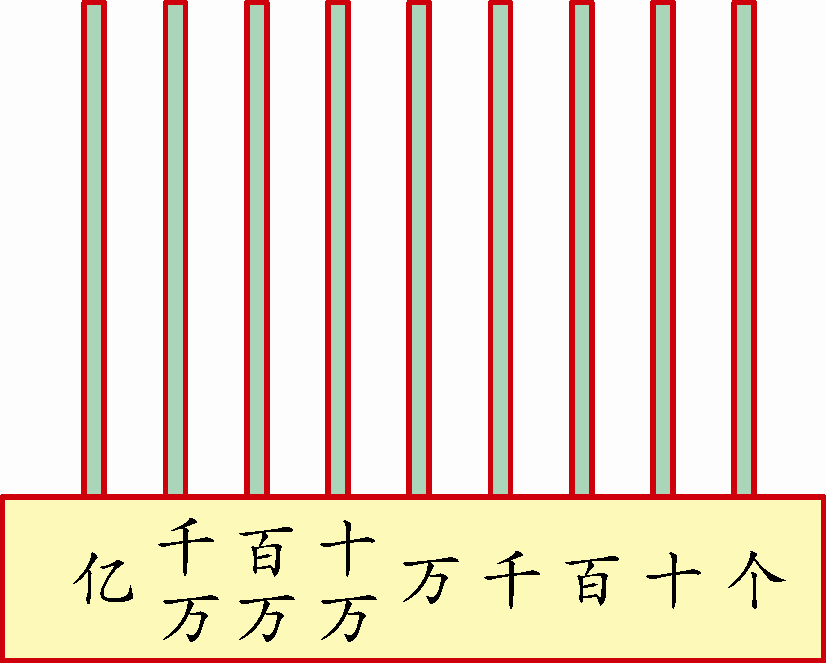 互动练习
1.在计数器上拨数。
（2）十万十万地数，从七十万数到一百万。
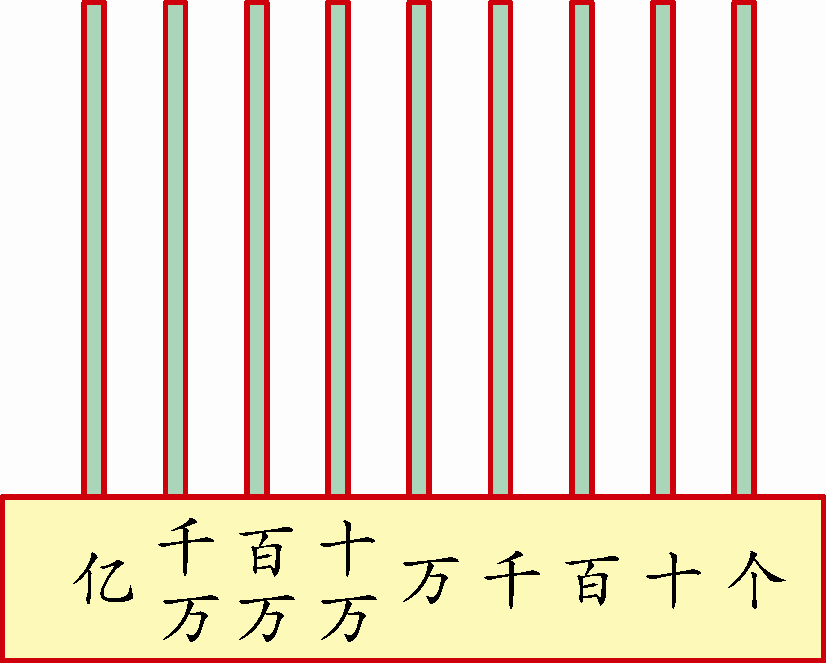 互动练习
1.在计数器上拨数。
(3)一千万一千万地数，从八千万数到一亿。
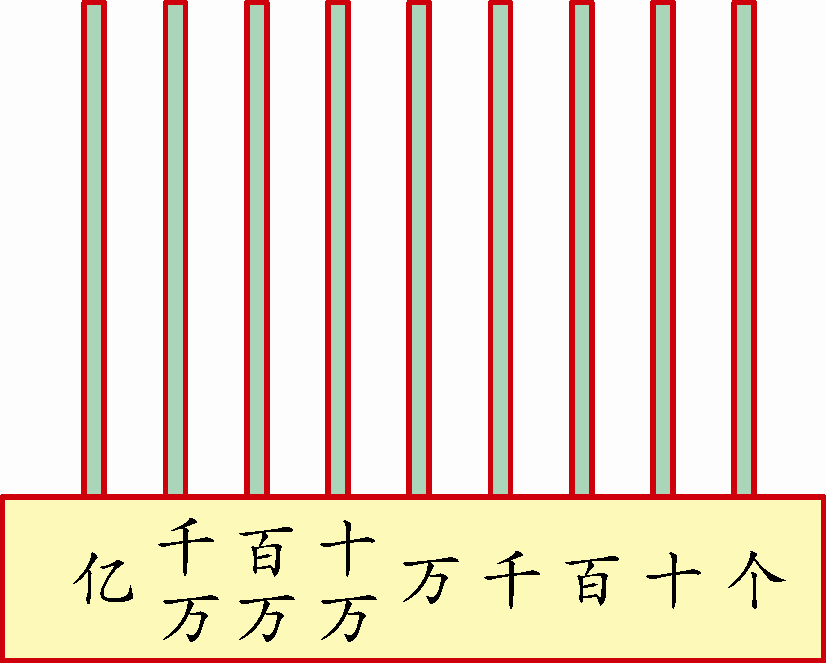 互动练习
2.你能填出数位顺序表吗？试一试。
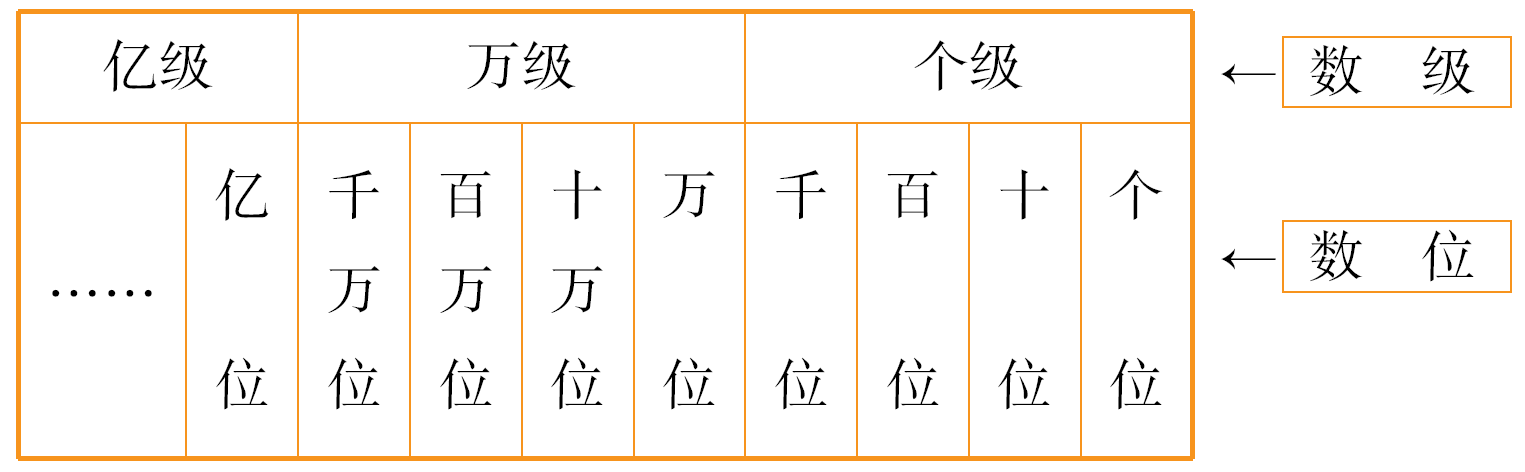 (1)从低位到高位，按顺序说出个级和万级的每一个数位。
个级：个位，十位，百位，千位
万级：万位，十万位，百万位，千万位
5
(2)从个位起，第(   )位是万位，第(   )位是亿位。
9
十万
(3)万位的右面一位是(   )位，左面一位是（     ）位。
千
互动练习
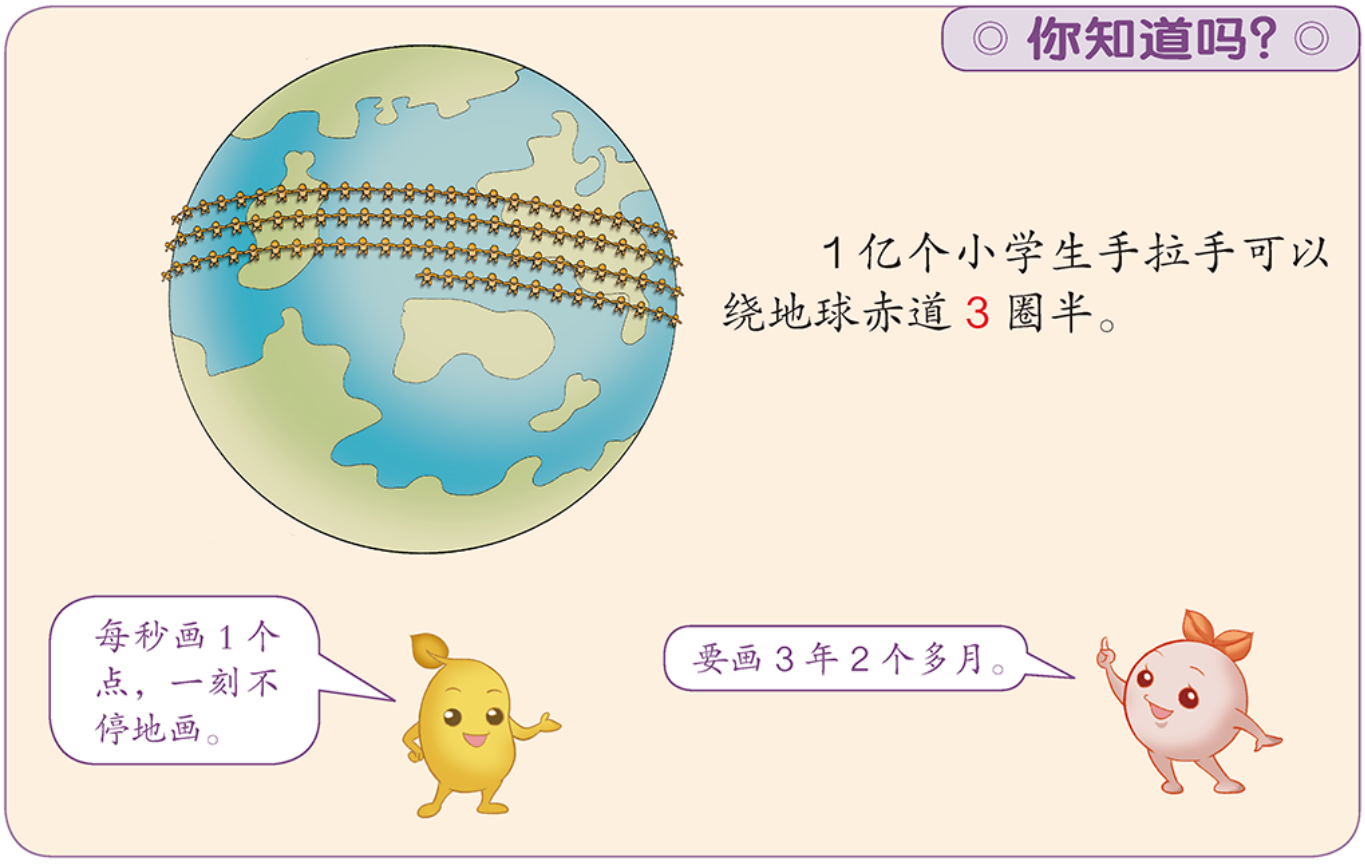 随堂练习
1.写出横线上的数字表示的含义。
32086
107398
8
个十
7
个百
1
个十万
9
个万
0
个千
93787
690250
这个虚线的表示表示什么？
随堂练习
2.照样子说一说。
47578
280064
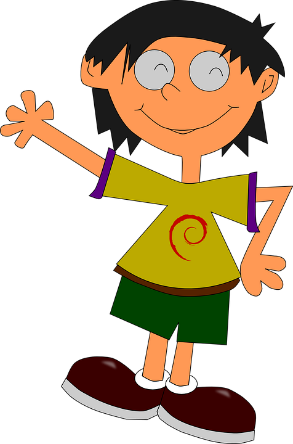 表示4个万，7578个一。
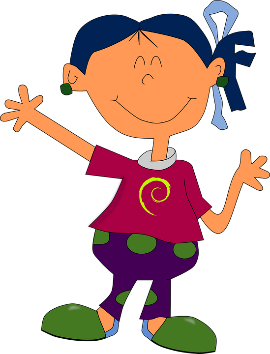 表示28个万，64个一。
498909
2700006
55523870
课堂小结
同学们，今天的数学课你们有哪些收获呢？
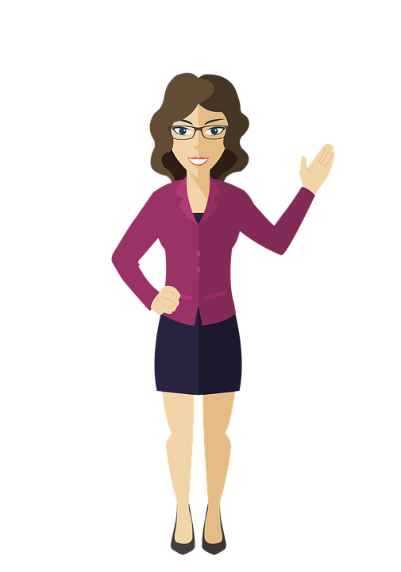 课后作业
1.从课后习题中选取；
2.完成练习册本课时的习题。
人教版小学数学四年级上册
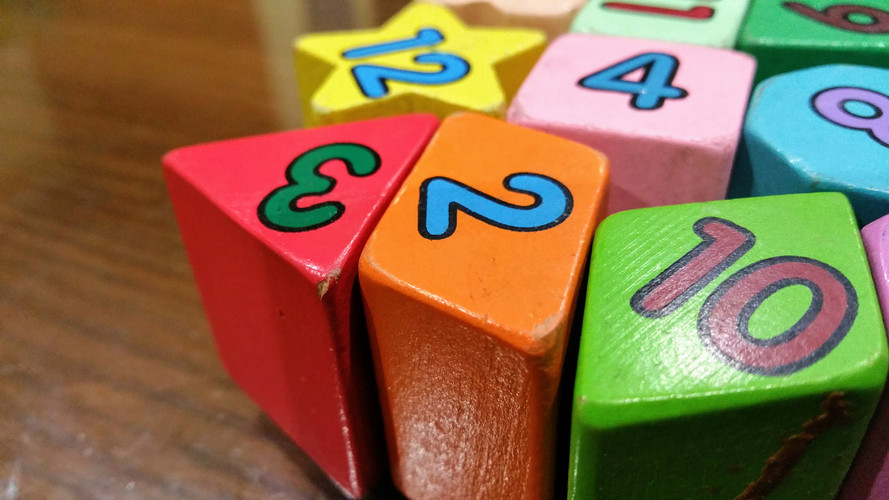 感谢你的聆听
MENTAL HEALTH COUNSELING PPT
第一单元   大数的认识
讲解人：PPT818  时间：20XX